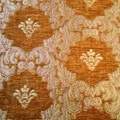 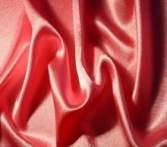 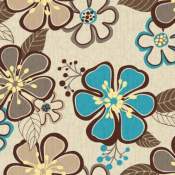 СВОЙСТВА 
ТКАНИ
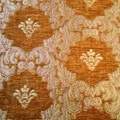 ФИЗИКО-МЕХАНИЧЕСКИЕ
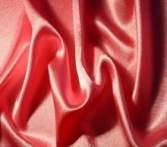 ГИГИЕНИЧЕСКИЕ
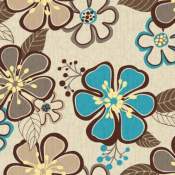 ТЕХНОЛОГИЧЕСКИЕ
ПРОЧНОСТЬ
СМИНАЕМОСТЬ
ФИЗИКО-МЕХАНИЧЕСКИЕ
ДРАПИРУЕМОСТЬ
B
Title
C
Title
К воздействию        солнечных лучей
К 
РАСТЯЖЕНИЮ
К ТРЕНИЮ
К СТИРКЕ
ПРОЧНОСТЬ
устойчивость ткани
ПРОЧНОСТЬ
Устойчивость ткани
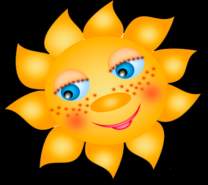 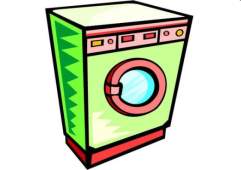 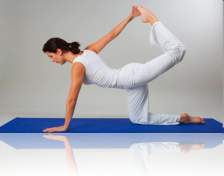 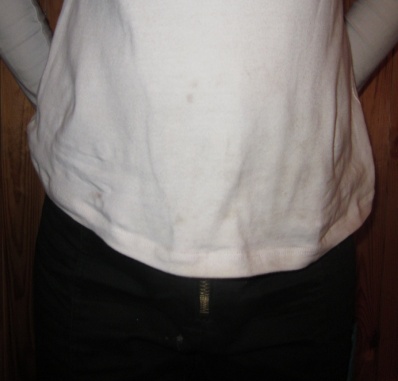 СМИНАЕМОСТЬ
СВОЙСТВО ТКАНИ СМИНАТЬСЯ
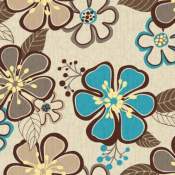 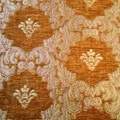 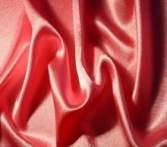 ДРАПИРУЕМОСТЬ
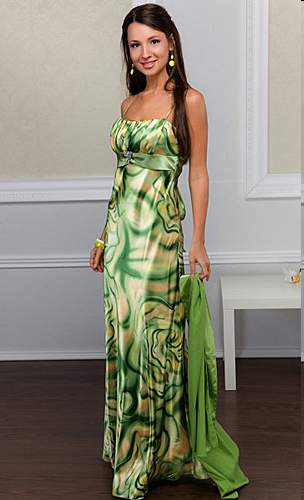 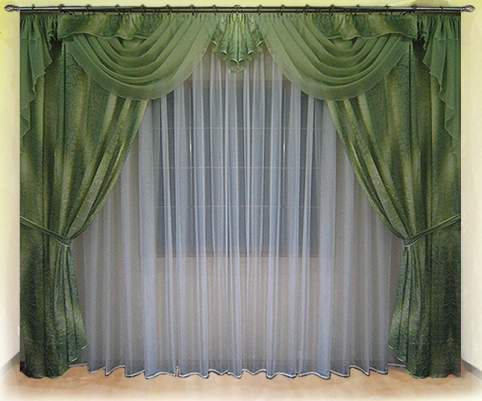 Свойство ткани закладывать мягкие складки
ГИГРОСКОПИЧНОСТЬ
ПЫЛЕЕМКОСТЬ
Add Your Text
ГИГИЕНИЧЕСКИЕ
ТЕПЛОЗАЩИТНОСТЬ
ГИГРОСКОПИЧНОСТЬ
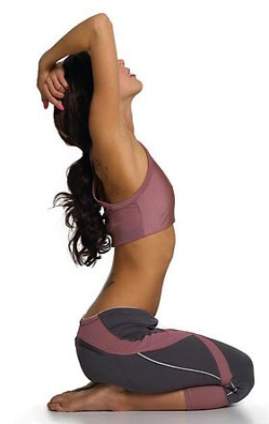 ОКРУЖАЮЩАЯ 
       СРЕДА
ПЫЛЕЕМКОСТЬ
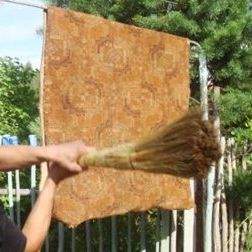 СВОЙСТВО ТКАНИ ЗАДЕРЖИВАТЬ ПЫЛЬ НА СВОЕЙ ПОВЕРХНОСТИ
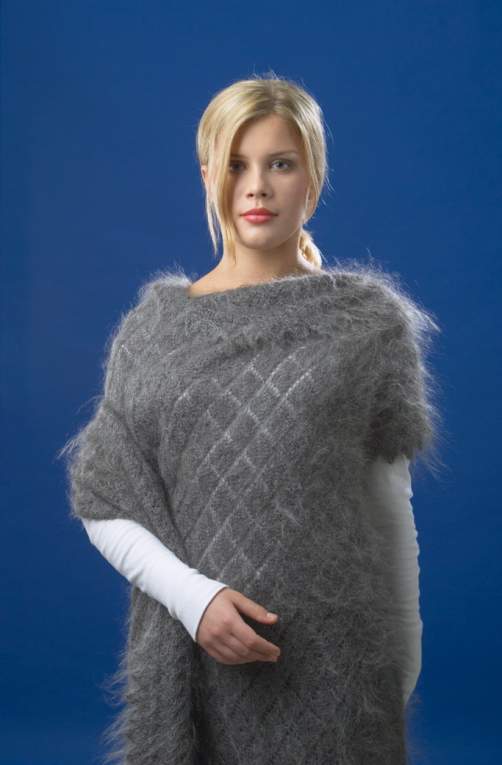 ТЕПЛОЗАЩИТНОСТЬ
СВОЙСТВО                   ТКАНИ
 НАКАПЛИВАТЬ 
ТЕПЛО
ВЫДЕЛЯЕМОЕ ТЕЛОМ ЧЕЛОВЕКА
ОСЫПАЕМОСТЬ
УСАДКА
ТЕХНОЛОГИЧЕСКИЕ
СКОЛЬЖЕНИЕ
ОСЫПАЕМОСТЬ
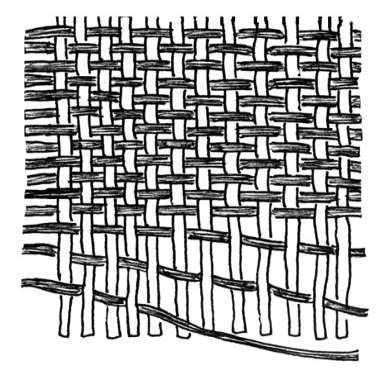 ВЫПАДЕНИЕ НИТЕЙ НА СРЕЗАХ
УСАДКА ТКАНИ
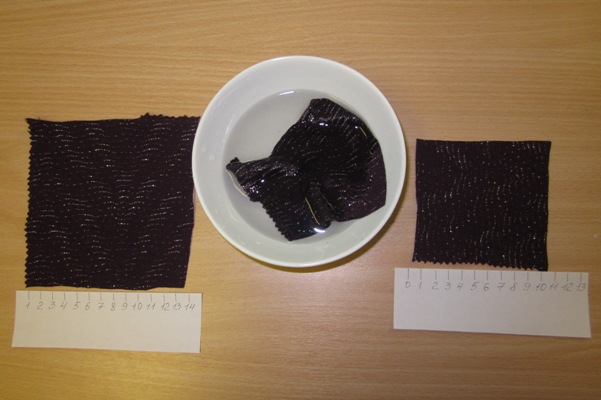 СВОЙСТВО ТКАНИ УМЕНЬШАТЬСЯ В РАЗМЕРАХ
СКОЛЬЖЕНИЕ
СВОЙСТВО ТКАНИ СДВИГАТЬСЯ ВО ВРЕМЯ РАСКРОЯ
ТЕСТ
ТЕСТ
ПРОЧНОСТЬ
ОСЫПАЕМОСТЬ
ФИЗИКО - МЕХАНИЧЕСКИЕ
УСАДКА
СМИНАЕМОСТЬ
ДРАПИРУЕМОСТЬ
ГИГРОСКОПИЧНОСТЬ
ТЕСТ
ТЕСТ
ПРОЧНОСТЬ
ТЕПЛОЗАЩИТНОСТЬ
ГИГРОСКОПИЧНОСТЬ
ГИГИЕНИЧЕСКИЕ
ПЫЛЕЕМКОСТЬ
ДРАПИРУЕМОСТЬ
СМИНАЕМОСТЬ
ТЕСТ
ТЕСТ
СКОЛЬЖЕНИЕ
ДРАПИРУЕМОСТЬ
ПРОЧНОСТЬ
ОСЫПАЕМОСТЬ
ТЕХНОЛОГИЧЕСКИЕ
УСАДКА
ГИГРОСКОПИЧНОСТЬ